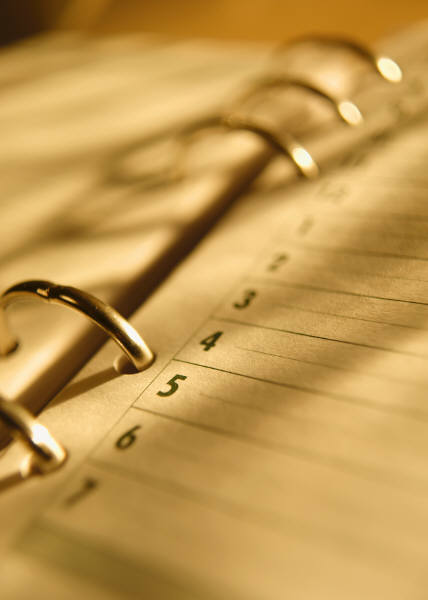 INDICE
Introducción
Efectos del Enfoque Tradicional
Claves del Método ABN
Metodología
Objetivos
Contenidos
Recursos y actividades
Ventajas
Desventajas
Evaluación
7. Recursos y actividades
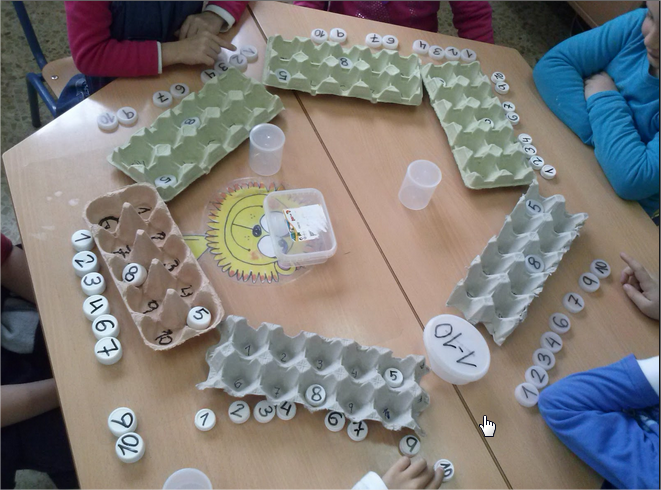 La relación básica de materiales necesarios son: 

Tarjetas con los números. 

Pinzas. 

Palillos. 

Gomas elásticas, para agrupar las decenas. 

Tapones de botellas. 

Recta numérica o cuadrícula, según el curso en el que nos encontremos. 

Láminas con imágenes de subitización, que se utilizarán para más actividades. 

Y todo el material más que nuestra imaginación necesite para estas actividades.
7. Recursos y actividades
Ejemplos de actividades

Actividad 1
     	Establecimiento de un patrón físico.
Objetivo
	Buscar un patrón físico que represente cualquier conjunto de un número  determinado. 
Materiales
	Carteles de los números con cuerda, Pinzas de tender.
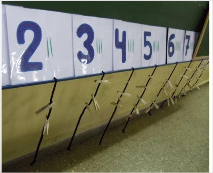 7. Recursos y actividades
Desarrollo de la actividad: 
En esta actividad hay dos variantes, que son: 

En la primera, el alumno crea un conjunto y debe de tratar de sustituirlo por cualquier conjunto externo con significado, por ejemplo: “3 ventanas tiene la clase”, “4 lámparas hay en el techo”, etc. Si no se tiene 
un modelo claro, se utilizan el número de dedos.  Este ejercicio se habrá asimilado, cuando el alumno no necesite el referente  físico para hacer la equivalencia. 

En la segunda variación, se trata de crear un patrón físico de referencia a cualquier conjunto, sin estar sujeto a una realidad concreta. De esta manera, se colocará en la clase los carteles con los números agarrados 
de una cuerda. En esa cuerda el alumno tendrá que colocar tantas pinzas como indique el número del cartel.
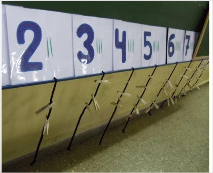 7. Recursos y actividades
Ejemplos de actividades

Actividad 2
     	Ordenar pero no contar
Objetivo
	Diferenciar entre contar un conjunto y ordenar un conjunto. 
Materiales
	Tarjetas con números, Piezas de construcción.
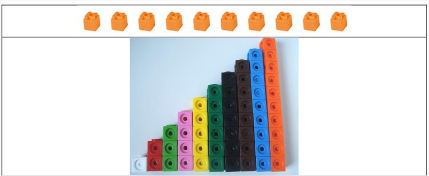 7. Recursos y actividades
Desarrollo de la actividad: 

Se dispone una fila de 10 piezas de construcciones frente a los niños, y le pedimos a un alumno que las cuente.  A continuación, pondremos una fila de 10 conjuntos de piezas de 
construcciones. Cada conjunto será diferente, el primero de 1 pieza, el segundo de 2 piezas encajadas, el tercero de 3 piezas, y así  sucesivamente hasta 10. Le pediremos a un alumno que cuente la fila, 
que también será 10, al igual que la fila de piezas.  
Les haremos ver la diferencia que hay entre la fila de piezas y la fila de  conjuntos de piezas, para que reflexionen. Y por último introduciremos  la actividad de ordenar, que para ellos es una novedad. 
Tendrán que contar las piezas que tiene cada conjunto y colocar a su lado la tarjeta con el número que le corresponde
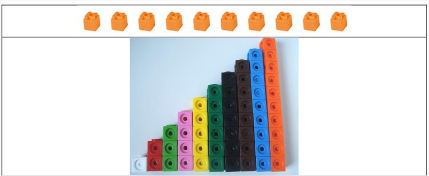 7. Recursos y actividades
Ejemplos de actividades

Actividad  3
     	Cadena numérica, inicio al conteo
Objetivo
	Iniciarse en el conteo, haciendo corresponder a cada elemento un número
Materiales 
	Recta numérica grande en el suelo, Objetos para contar, a libre elección. Carteles con los 	números.
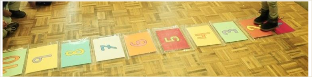 7. Recursos y actividades
Desarrollo de la actividad: 

Para el inicio en el conteo, se proponen dos tipos de actividades: 
Para comenzar, en la recta numérica grande colocada en el suelo de la clase, el alumno tendrá que contar desde el 1 hasta el 10, al mismo  tiempo que va pasando de un número a otro con un salto. 
Posteriormente comenzará a contar objetos. En un principio tendrá que  colocarle la etiqueta con el número que hace corresponder a cada objeto  que cuenta, y aprenderá que el último número que coloca es el que 
indica cuántos objetos hay en ese conjunto. Y después ya podrá contar sin necesidad del apoyo de las etiquetas con  los números
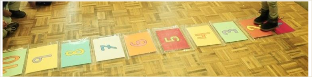 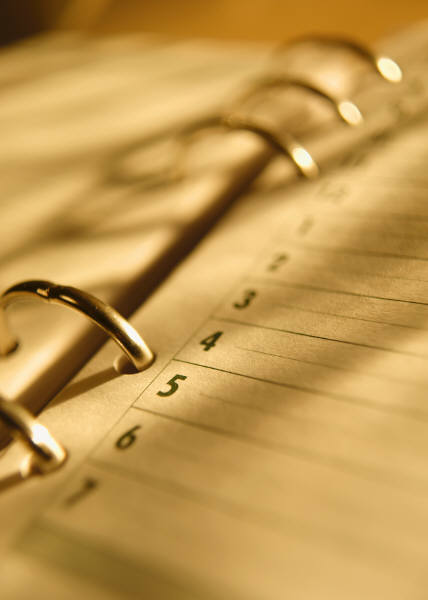 INDICE
Introducción
Efectos del Enfoque Tradicional
Claves del Método ABN
Metodología
Objetivos
Contenidos
Recursos y actividades
Ventajas
Desventajas
Evaluación
8. Ventajas
Las ventajas principales son:
Tiene en cuenta la forma espontanea e intuitiva del procesamiento cerebral de las matemáticas
Se deja atrás la memorización sin comprensión
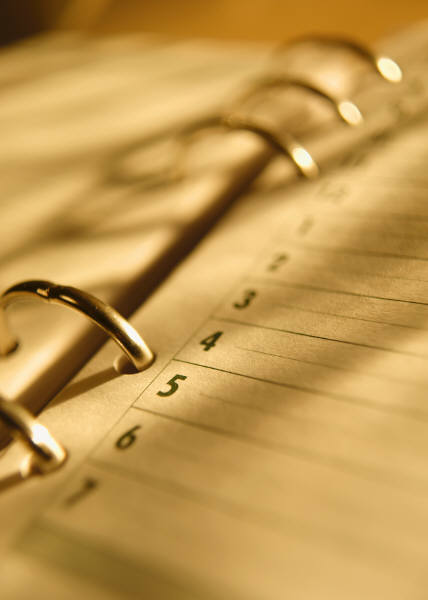 INDICE
Introducción
Efectos del Enfoque Tradicional
Claves del Método ABN
Metodología
Objetivos
Contenidos
Recursos y actividades
Ventajas
Desventajas
Evaluación
9. Desventajas
Las desventajas principales son:
El alumnado a menudo llega a primaria con deficiencias en este aspecto. A veces se debe a la deficiente metodología empleada en los libros de texto
Tienden a esforzarse por alcanzar los estados de cálculo de otros compañeros, prescindiendo del uso de los palillos.
Cuando no conocen el método, no lo apoyan.
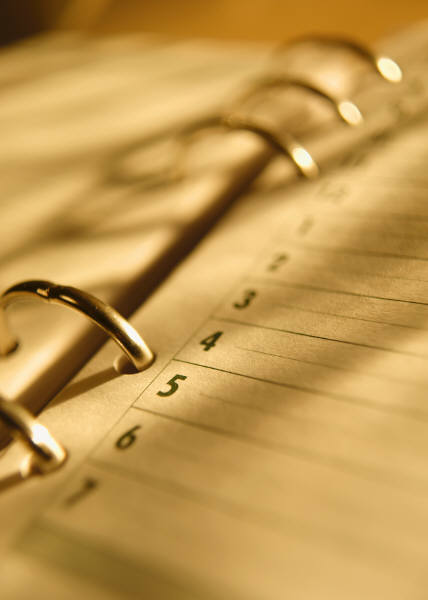 INDICE
Introducción
Efectos del Enfoque Tradicional
Claves del Método ABN
Metodología
Objetivos
Contenidos
Recursos y actividades
Ventajas
Desventajas
Evaluación
10. Evaluación
La evaluación ha de ser global, continua y formativa.
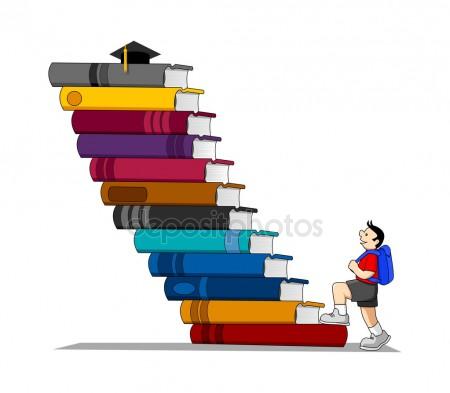 Se parte de los conocimientos previos, valorando el proceso de aprendizaje y no el resultado final.